СЕССИЯ 7
Модуль Cite-While-You-Write для Microsoft Word
УСТАНОВКА ПРОГРАММНОГО МОДУЛЯ
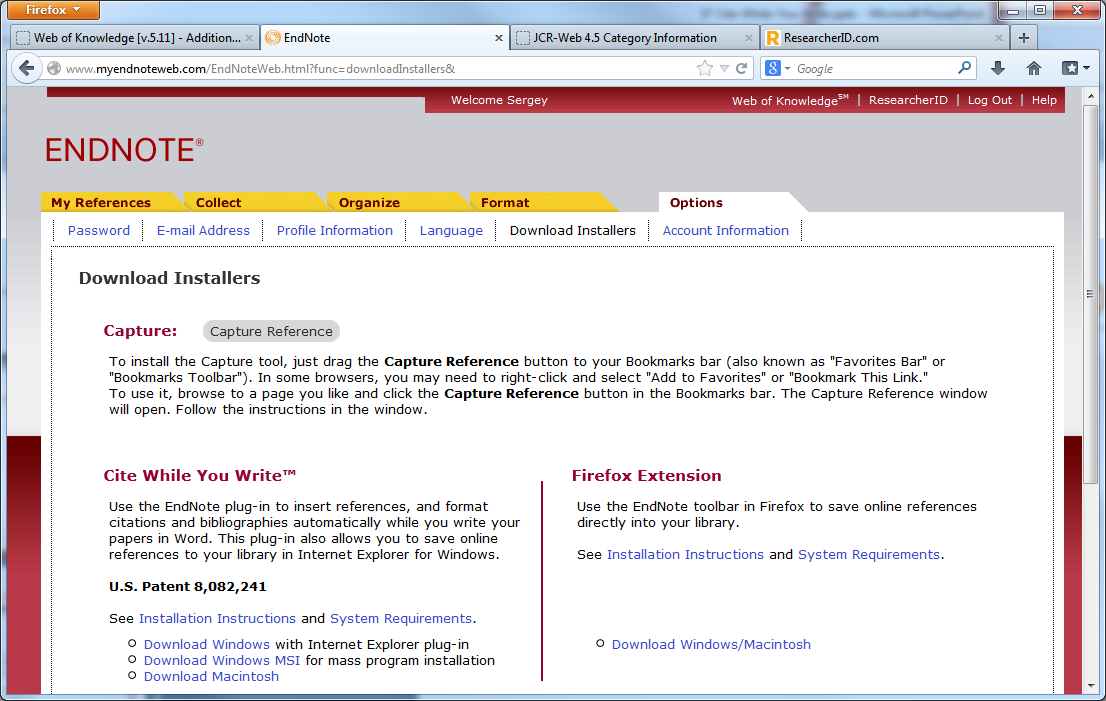 2
МОДУЛЬ CITE-WHILE-YOU-WRITE В MICROSOFT WORD 2007
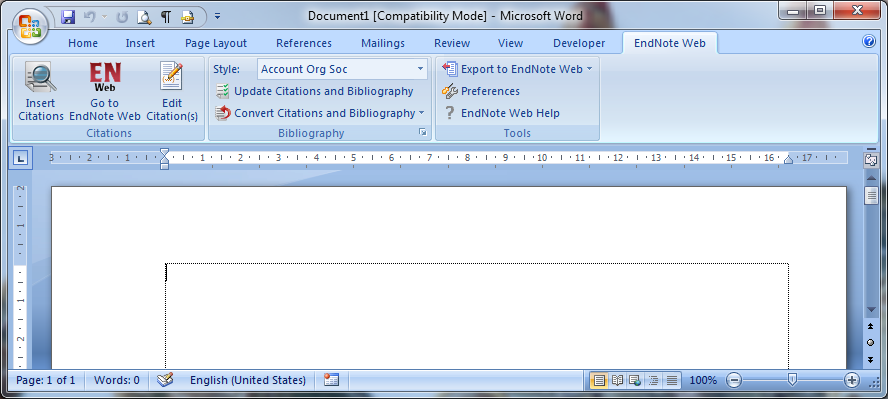 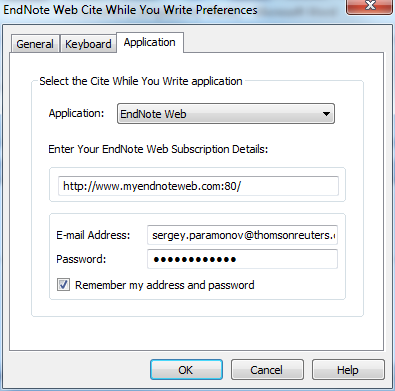 3
ВЫБОР БИБЛИОГРАФИЧЕСКОГО СТИЛЯ
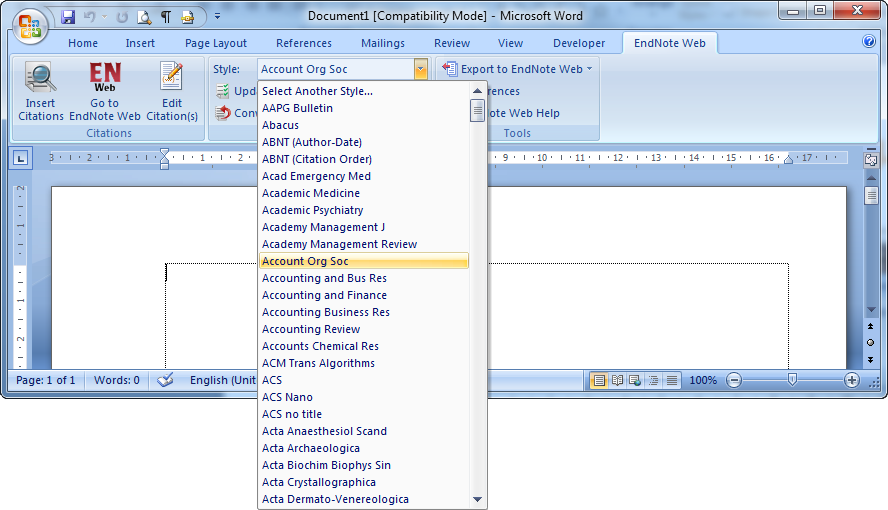 4
ДОБАВЛЕНИЕ ССЫЛОК В ТЕКСТ
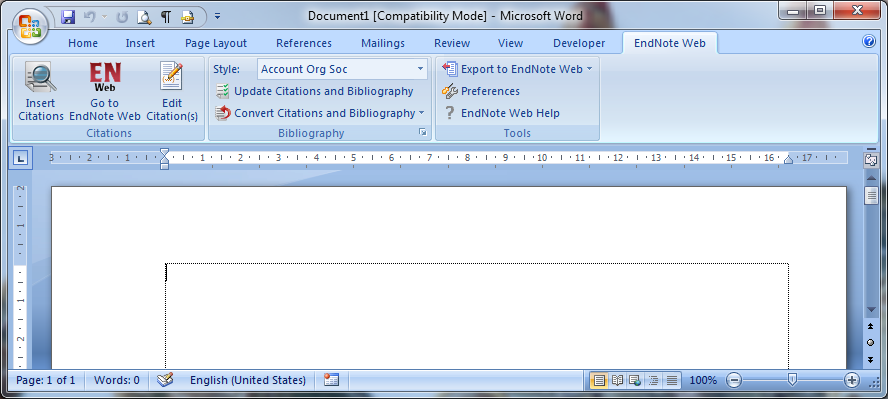 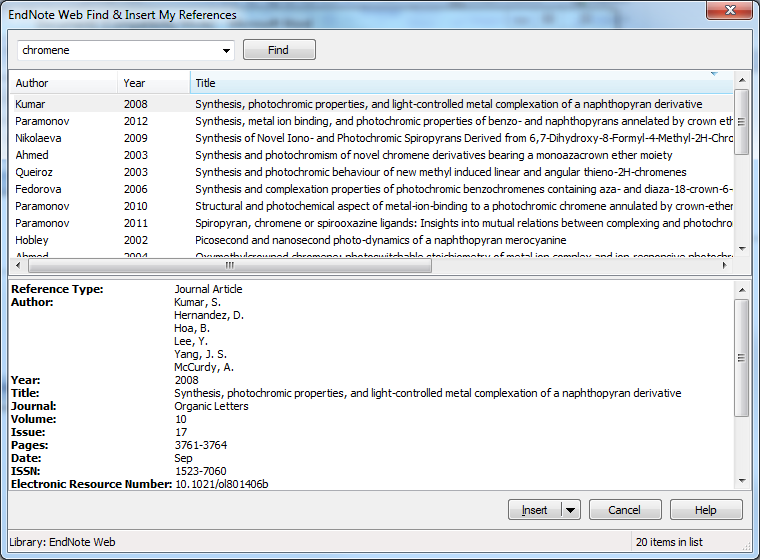 5
ДОБАВЛЕНИЕ ССЫЛОК В ТЕКСТ С ПОМОЩЬЮ СЛУЖЕБНЫХ СИМВОЛОВ
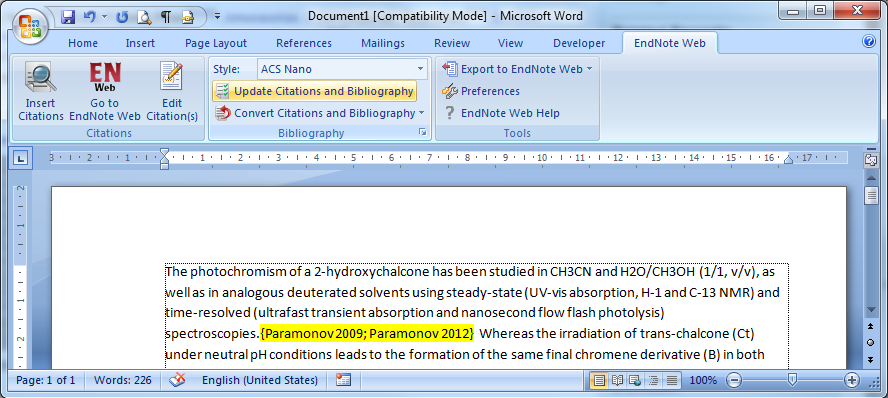 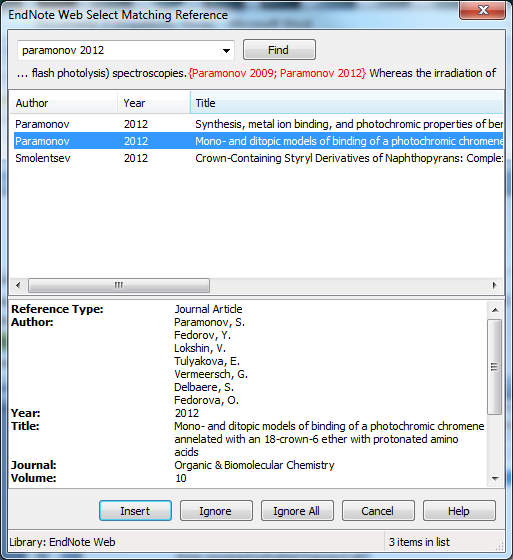 6
РЕДАКТИРОВАНИЕ ССЫЛОК
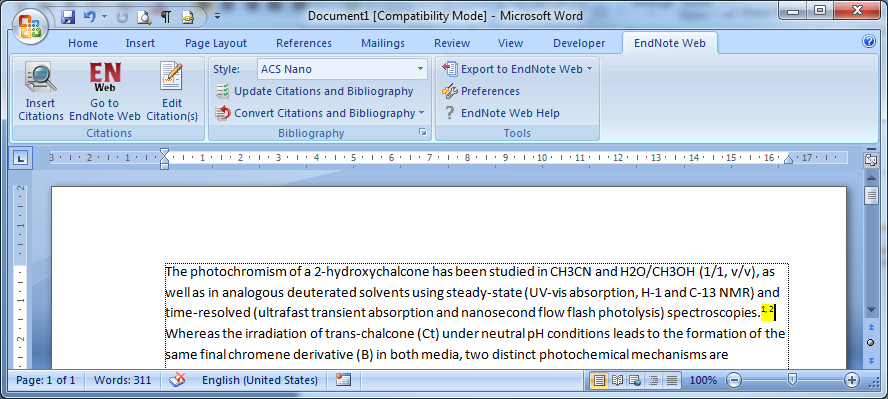 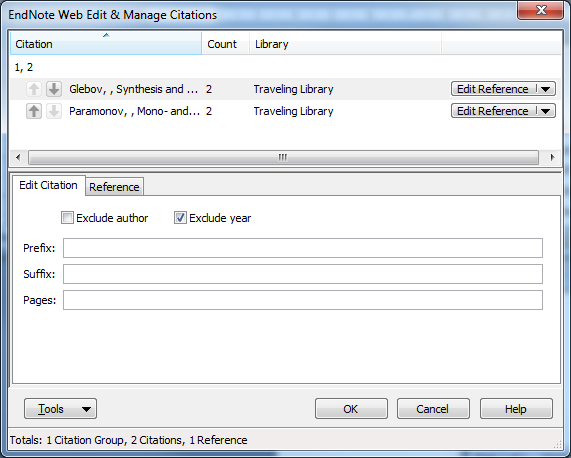 7
НАСТРОЙКИ СПИСКА ЛИТЕРАТУРЫ
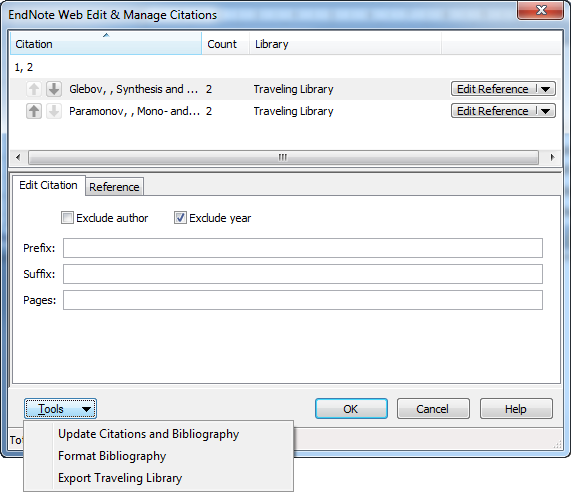 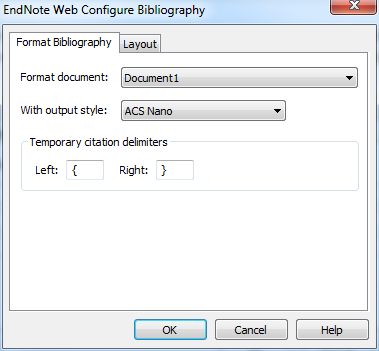 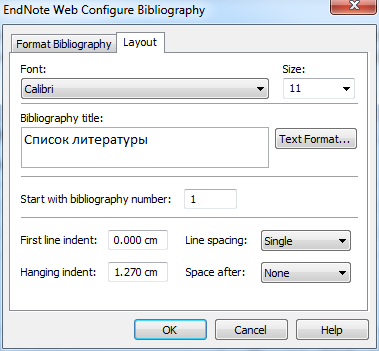 8